Муниципальное дошкольное образовательное учреждение 
«Детский сад № 174»
«Развитие творческого потенциала детей дошкольного возраста в изобразительной деятельности, посредством экспериментирования нетрадиционными материалами и средствами изображения»
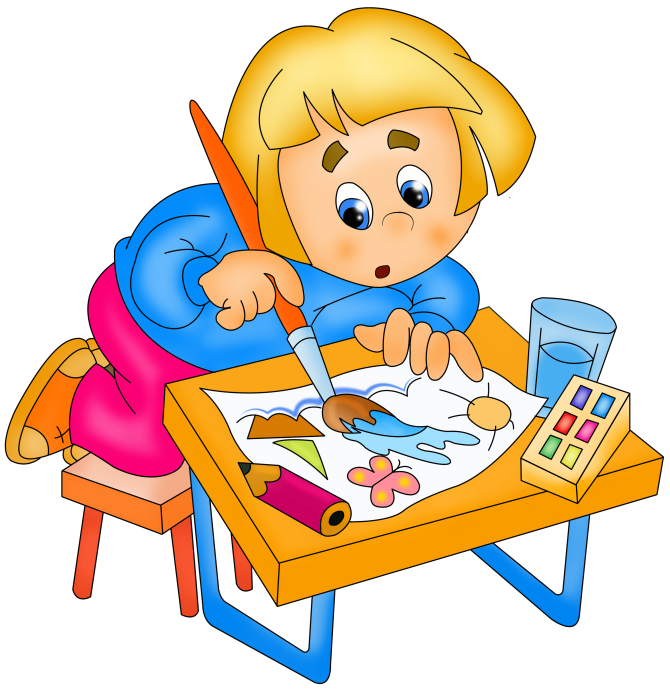 Подготовила: воспитатель Скворцова О. А.
«Творчеству научить нельзя.
Зато научить людей позволять себе творить можно всегда»
Джулия Камерон
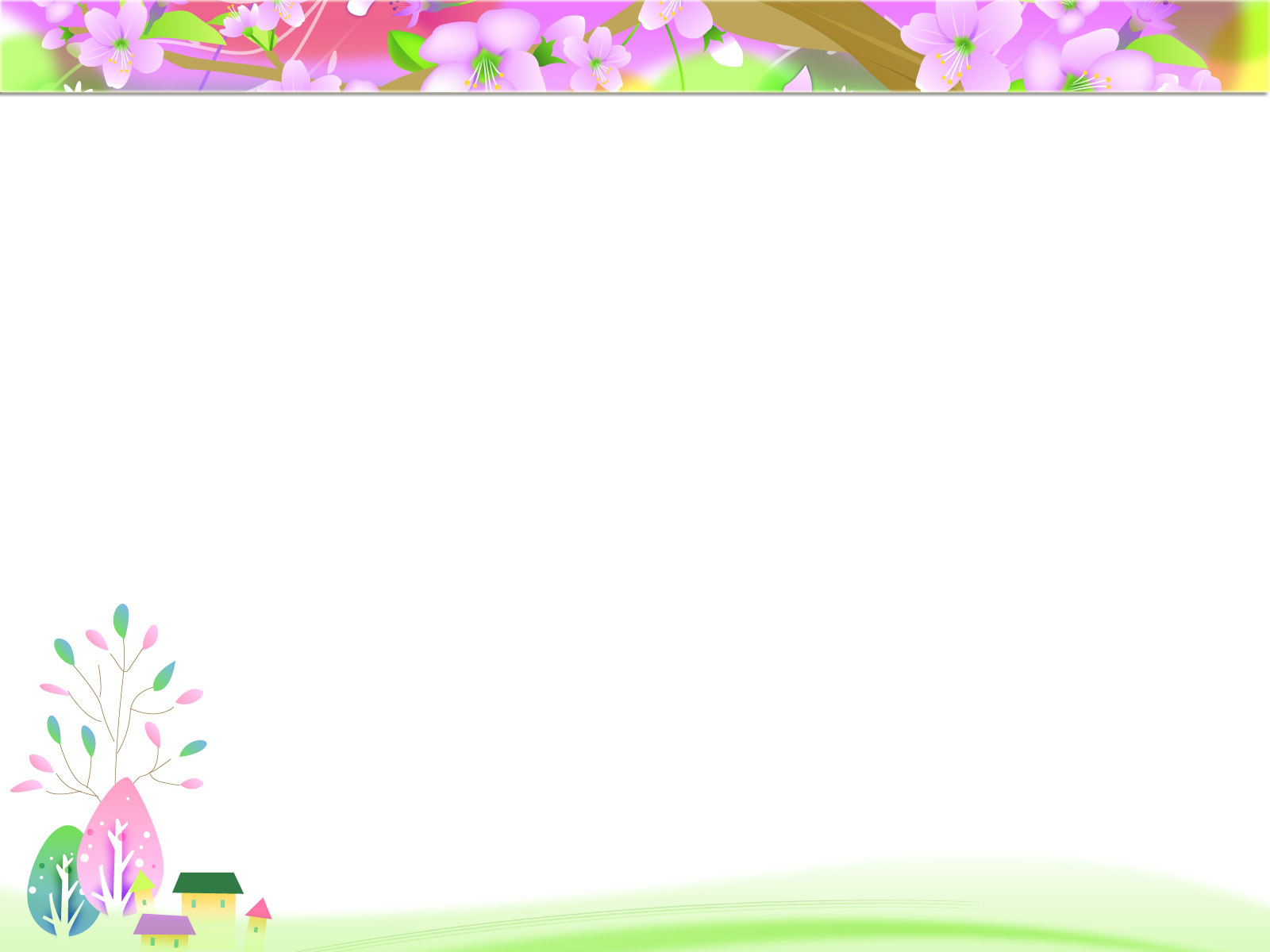 Мир маленького человека красочный, эмоциональный. Уже в самой сути ребенка заложено стремление узнавать и создавать
Работа с нетрадиционными материалами:
расширяет сферу возможностей детей;
обеспечивает раскрепощение ребенка;
развивает воображение, фантазию, нестандартное мышление, способность к видению необычного в обычном;
дает  возможность удивиться и порадоваться миру.
Почему бы не совместить продуктивную и экспериментальную деятельность?
«Школа волшебников»
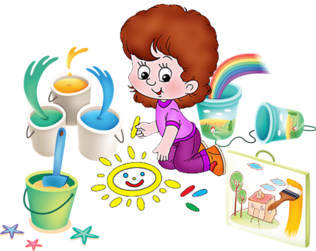 Ребенок – изобретатель, экспериментатор
Ребенок - творец
Цель программы:
Развитие творческого потенциала детей дошкольного возраста в изобразительной деятельности, средствами экспериментирования с новыми нетрадиционными материалами.
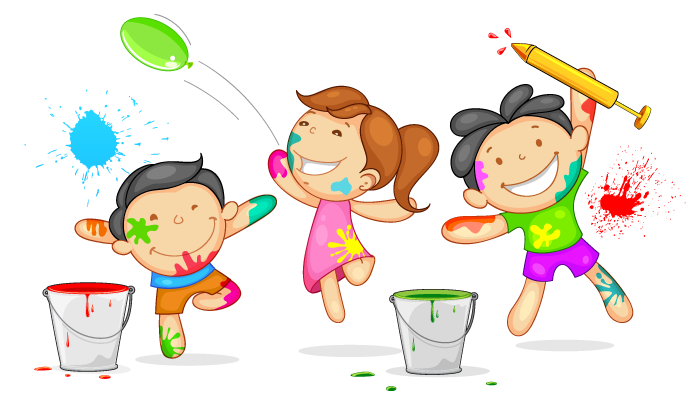 Задачи программы:
Образовательные: 
Расширить представление о многообразии нетрадиционных техник продуктивной деятельности.
Познакомить с такими техниками нетрадиционной продуктивной деятельности как:
рисование на пене для бритья;
рисование на жидком соленом тесте;
рисование мыльными пузырями;
рисование клеем и солью.
Вызвать интерес к экспериментальной деятельности с подручным материалом:
изготовление объемных красок;
создание необычных фонов на бумаге;
изготовление соляных скульптур.
Учить читать схемы (рецепты)  и выполнять по ним задания.

Развивающие:
Развивать творческие способности детей  дошкольного возраста.
Развивать логическое мышление.
Развивать кругозор.
Воспитательные:
 Воспитывать трудолюбие и желание добиваться успеха собственным трудом.
Воспитывать внимание, аккуратность, целеустремлённость, творческую самореализацию. 
Учить работать в группах, договариваться, выслушивать мнение друг друга.
Проведение занятий по этой программе:
Развивает уверенность в своих силах. 
Способствует снятию детских страхов.
 Учит детей свободно выражать свой замысел. 
Совершенствует мыслительные процессы.
Побуждает детей к творческим поискам и решениям, экспериментированию. 
Учит детей работать с разнообразными художественными, природными и бросовыми материалами .
 Развивает творческие способности, воображение и полёт фантазии. 
Во время работы дети получают эстетическое удовольствие. 
Воспитывается уверенность в своих творческих возможностях, через использование различных техник.
Развивает художественное восприятие, инициативу,
       творческие способности и самостоятельность.
Способствует гармонично – эстетическому развитию 
       ребенка.
Развивает мелкую моторику рук.
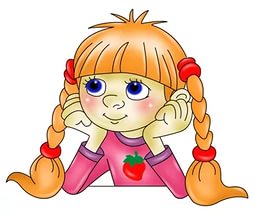 Безопасность
Главный вопрос, которому я уделяю особое внимание в процессе реализации данной программы – это безопасность.
Каждое занятие проходит по подгруппам, под чутким, но ненавязчивым контролем взрослого.
Каждое занятие начинается с повторения правил, которые необходимо соблюдать в «Школе волшебников», а именно:
1. Ничего не берем в рот
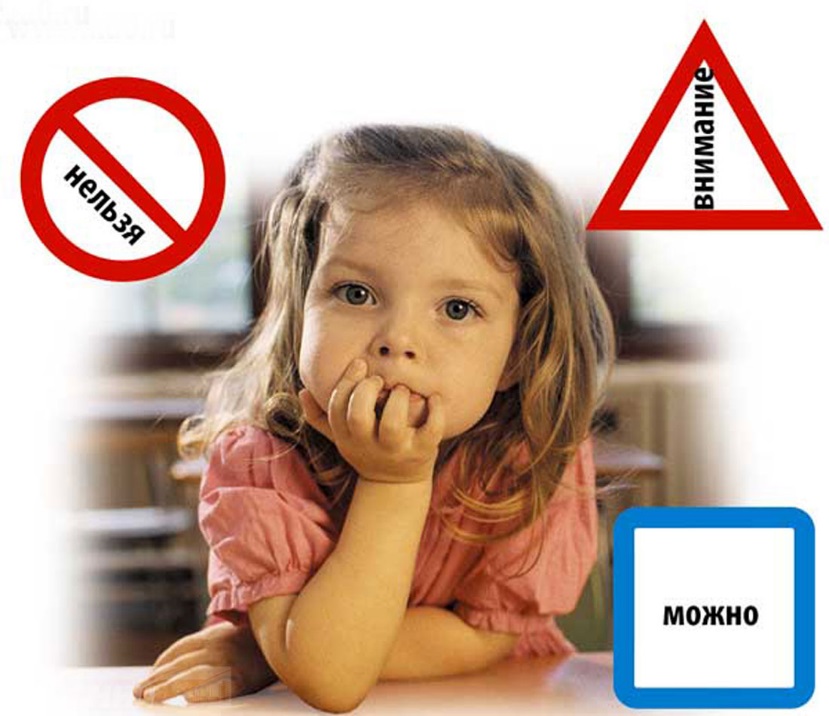 2. Четко следуем рецепту
3.Работаем дружно
Принципы, лежащие в основе программы
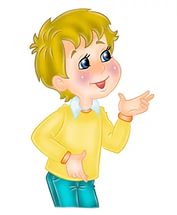 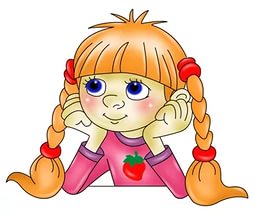 Принцип доступности
Принцип психологической комфортности
Принцип деятельности
Принцип вариативности
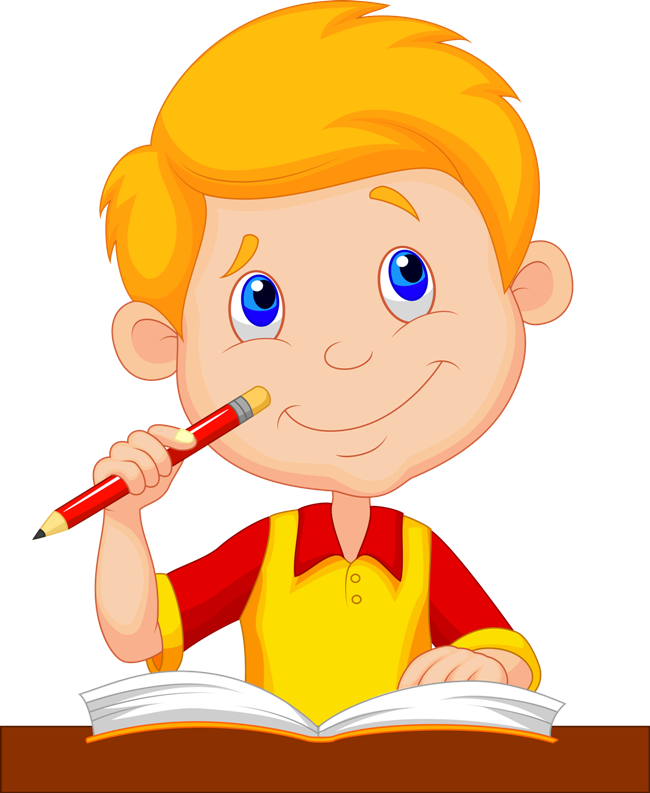 Принцип доступностиПостепенное усложнение
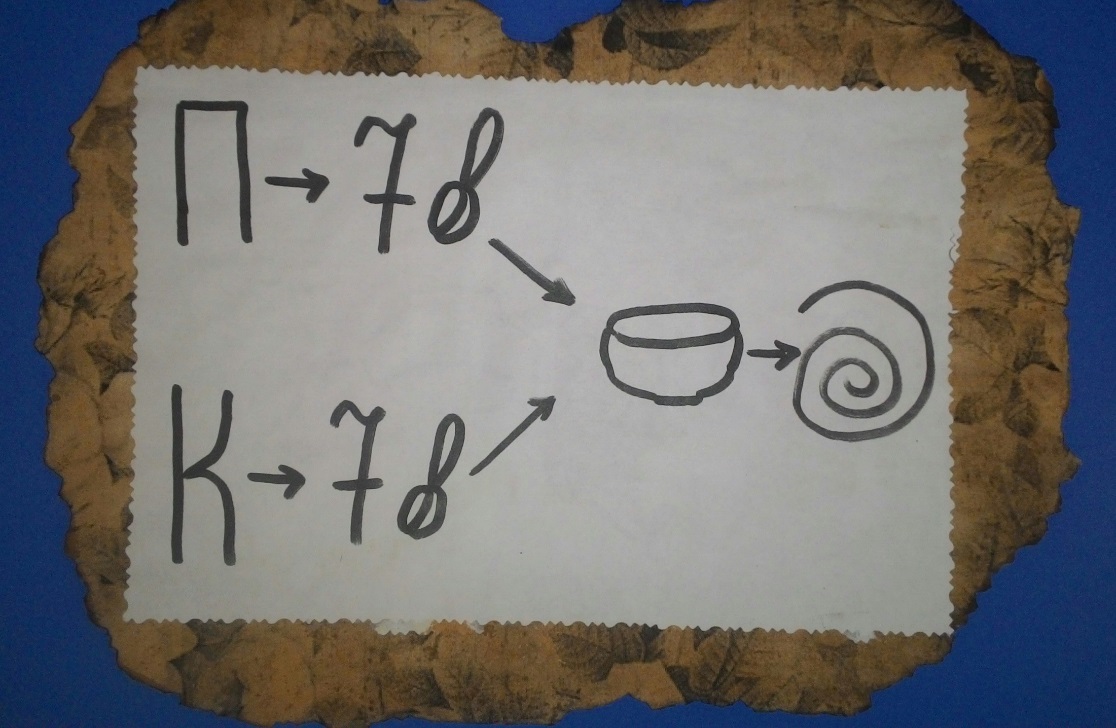 Младший возраст
Старший возраст
Принцип психологической комфортности
Воспитатель - друг
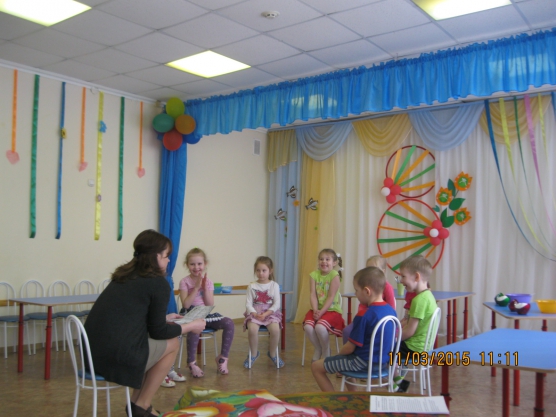 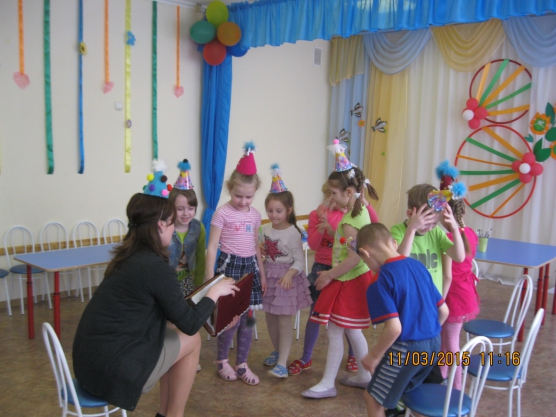 Занятие – игра, сказка
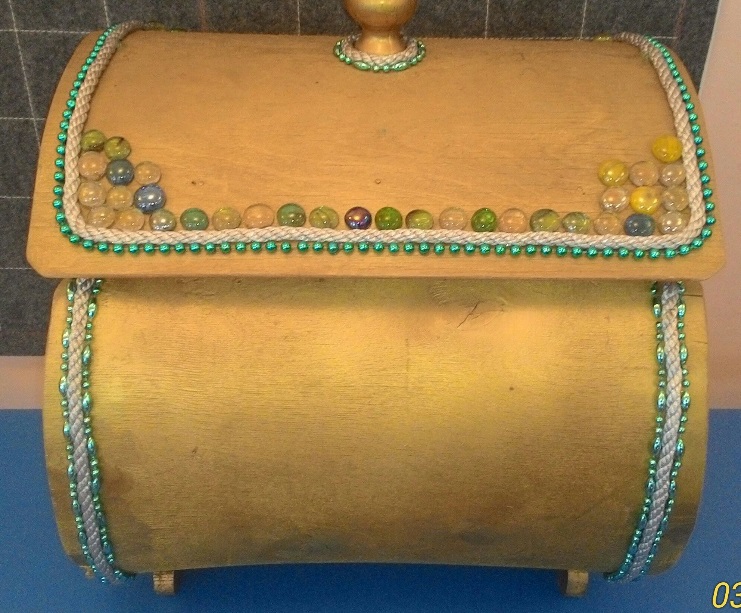 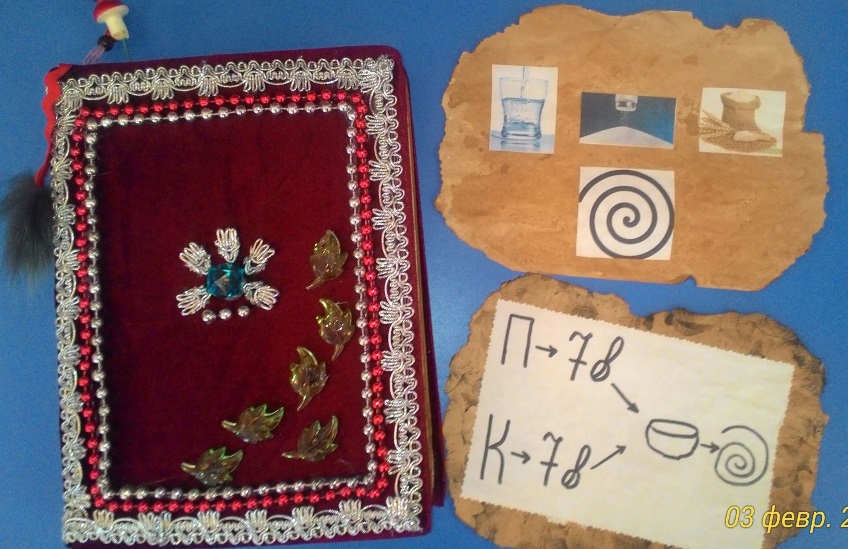 Техника - нетрадиционная
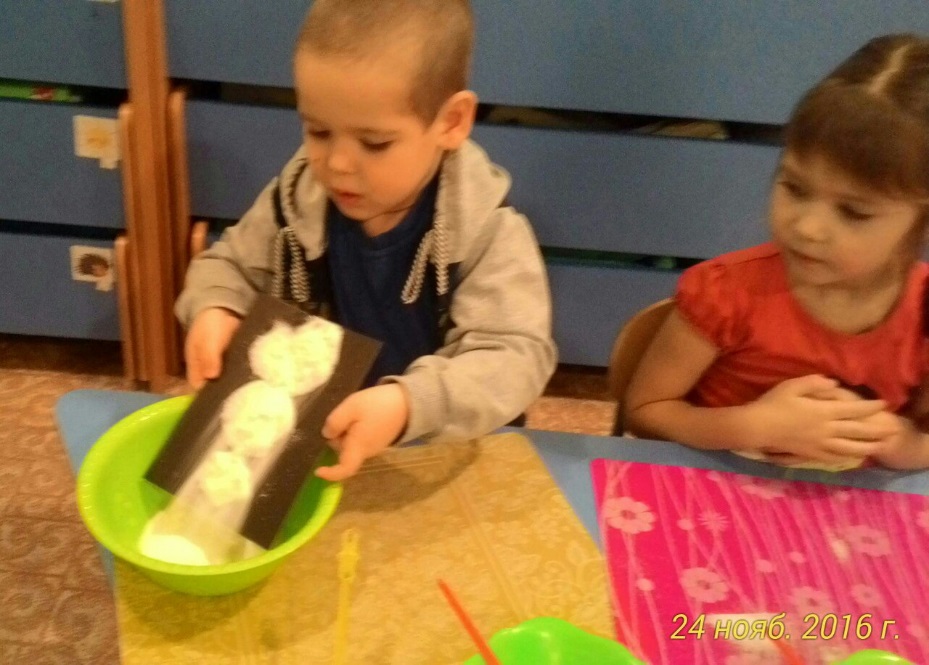 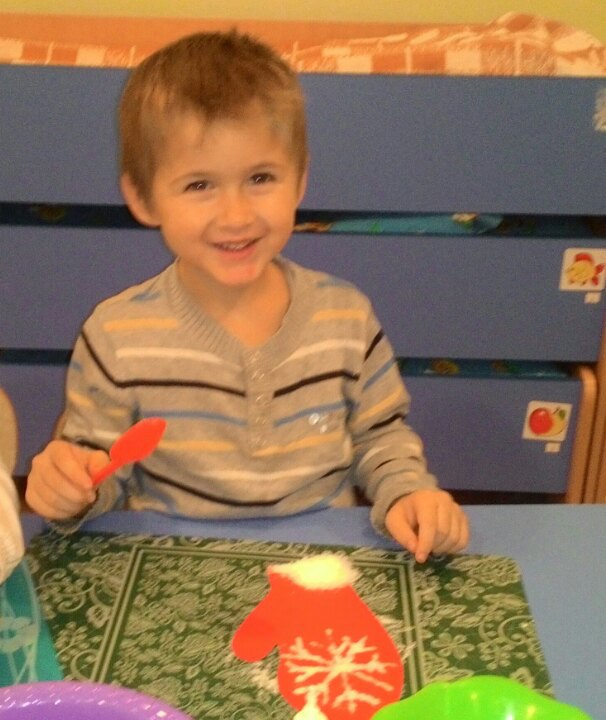 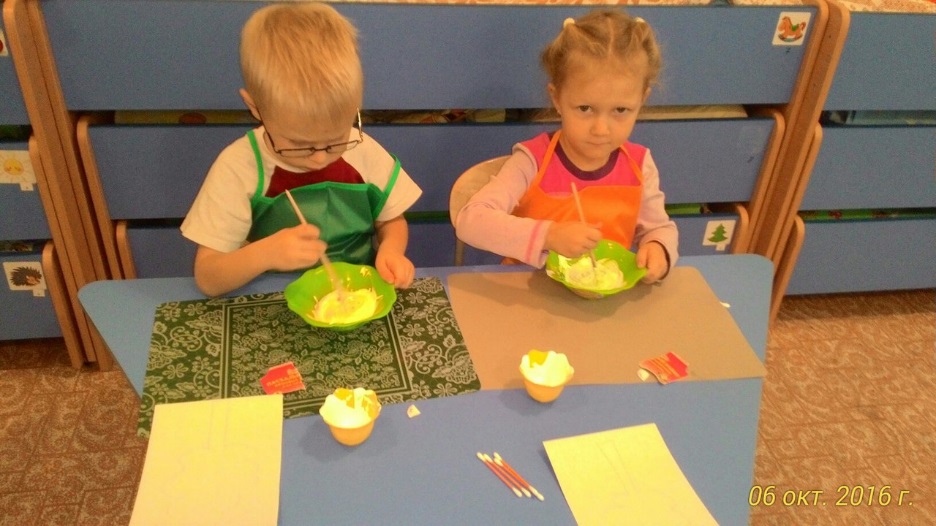 Принцип деятельностиРебенок- первооткрыватель
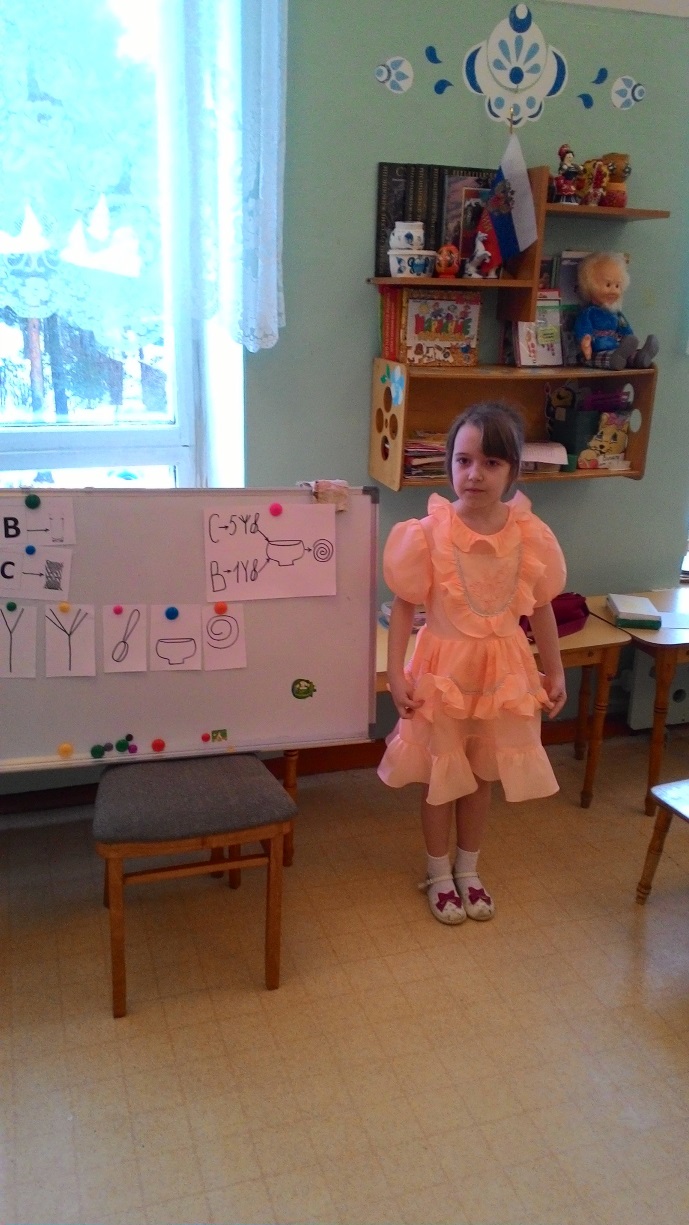 Дети – одна команда
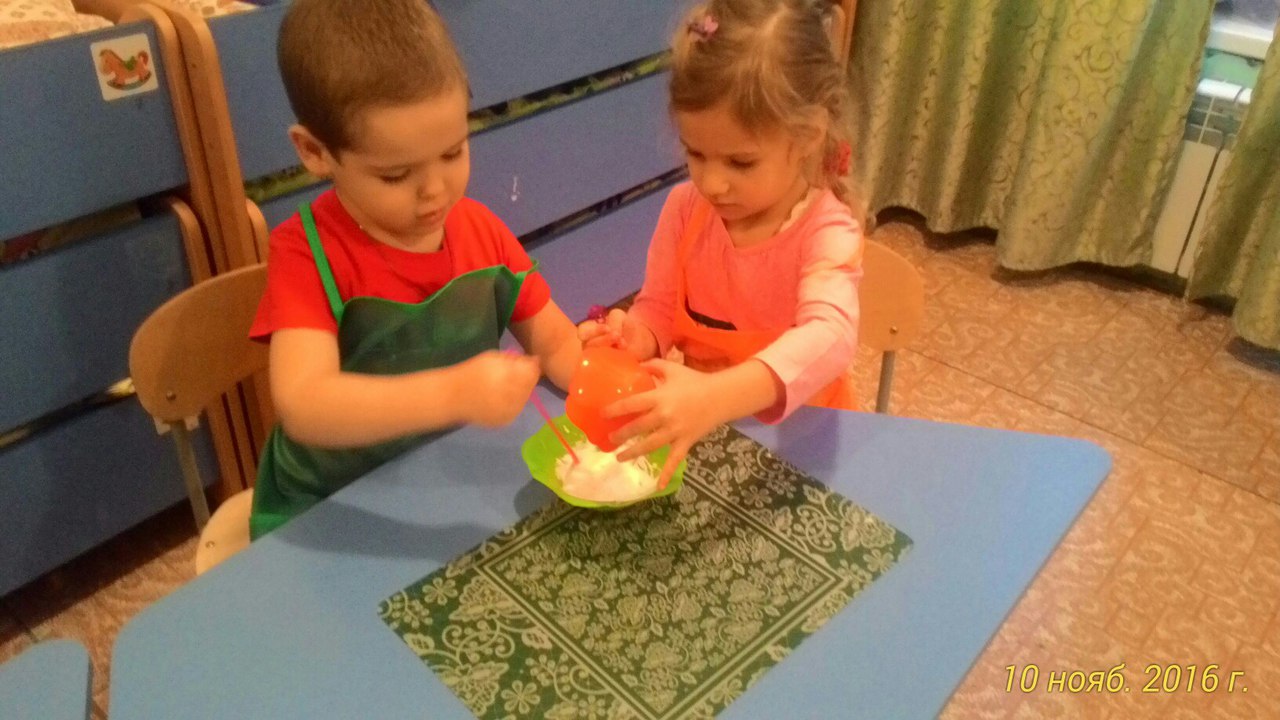 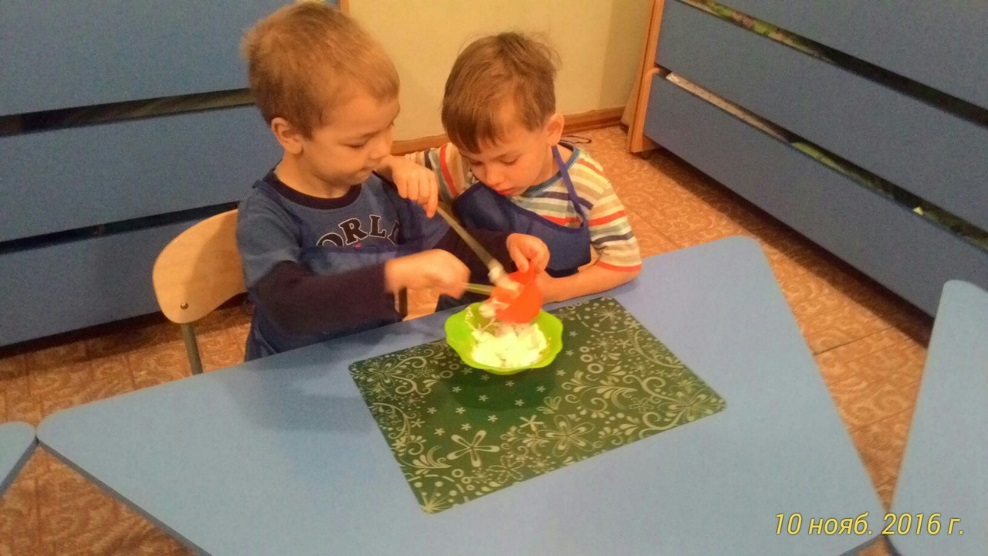 Принцип вариативности
Ожидаемый результат
Посредством данной программы педагог получит возможность более эффективно решать задачи воспитания и обучения  детей дошкольного возраста. Так -  как представленный материал способствует:
проявлению интереса к экспериментальной деятельности с подручными материалами;
 активности и самостоятельности детей в продуктивной деятельности;
умению находить новые способы для художественного изображения;
умению передавать в работах свои чувства с помощью различных средств выразительности;
концентрации внимания;
 повышению уровня воображения и самооценки;
расширение и обогащение художественного опыта;
формированию предпосылок учебной деятельности (самоконтроль, самооценка, обобщенные способы действия) и умения взаимодействовать друг с другом;
 развитию мелкой моторики рук;
формированию  навыков трудовой деятельности;
Реализация программы  поможет детям дошкольного возраста  творчески подходить к видению мира, который изображают, и использовать для самовыражения   любые доступные средства.
«Когда ты делаешь то, что любишь – 
ты свободен.
Когда ты любишь то, что делаешь – 
ты счастлив.
Я желаю, чтобы каждая из Вас была свободна и счастлива!»
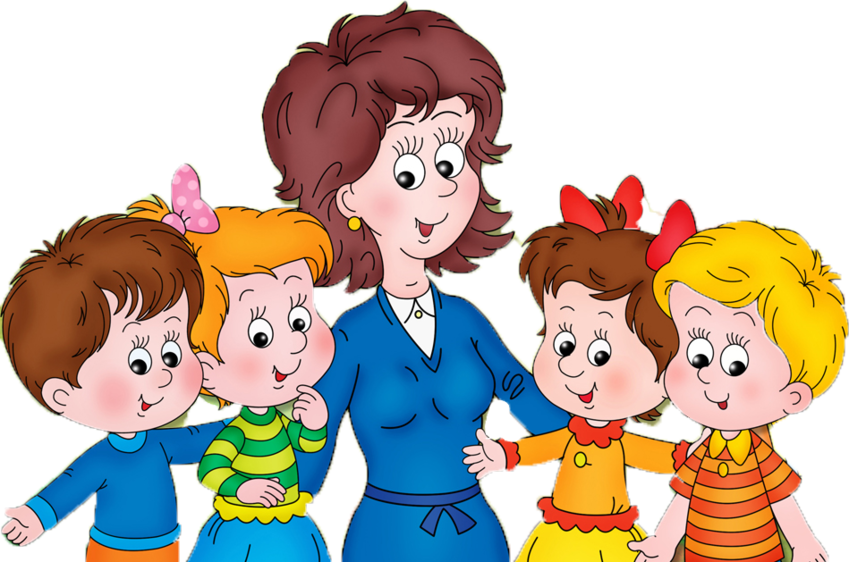